Παρθενώνας
Student : Sotiria Kaiafa
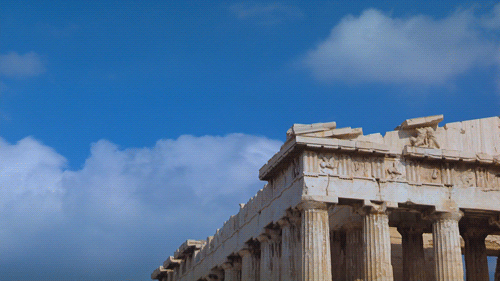 The Parthenon is a temple that was built in honor of goddess Athena, protector of the city of Athens. It was the result of the cooperation of important architects and sculptors in the middle of the 5th century. The era of it is construction coincides with the ambitious expansion plans of Athens and political prestige that followed against it is allies during the period of Athenian Hegemony in Ancient Greece.
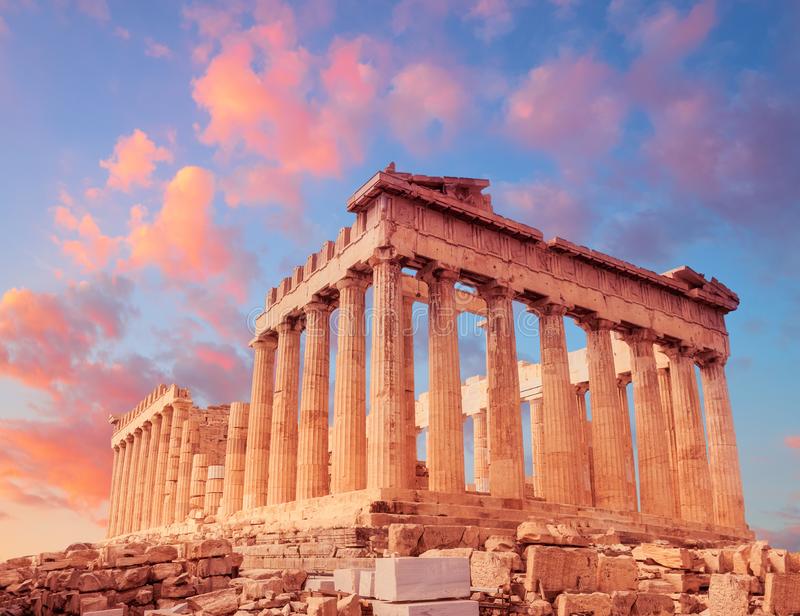 The architects of the Parthenon were Iktinos and Kallikrates. From the period of late antiquity onwards, the temple was vandalized and later turned into a Christian church, an Islamic mosque and after the Greek Revolution the entire hill was classified as an archeological site and for the next two centuries extensive and varied redevelopment, restoration and maintenance work took place and continue and take place.
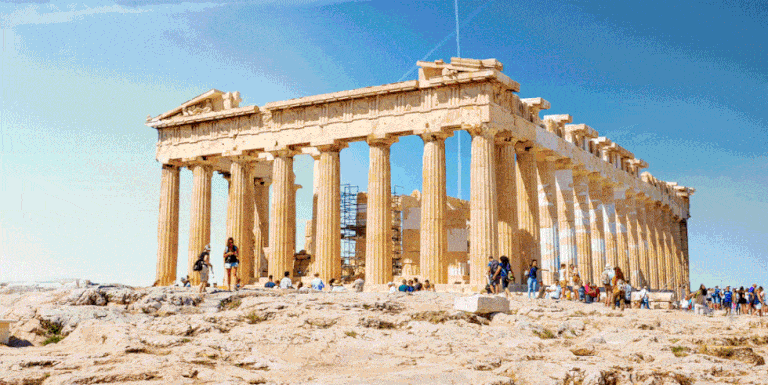 Thank you so much for watching!
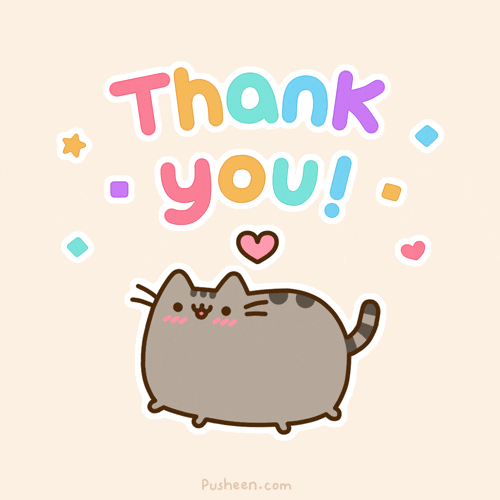 Student:Sotiria Kaiafa
Sources
https://el.m.wikipedia.org/wiki/%CE%A0%CE%B1%CF%81%CE%B8%CE%B5%CE%BD%CF%8E%CE
https://www.google.com/search?q=%CE%9F+%CE%BD%CE%B1%CF%8C%CF%82+%CF%84%CE%BF%CF%85+%CE%A0%CE%B1%CF%81%CE%B8%CE%B5%CE%BD%CF%8E%CE%BD%CE%B1+%CF%83%CE%B5+%CE%B7%CE%BB%CE%B9%CE%BF%CE%B2%CE%B1%CF%83%CE%AF%CE%BB%CE%B5%CE%BC%CE%B1&client=ms-android-huawei-rev1&prmd=inv&sxsrf=AJOqlzUG7vEhQNM_NyclGp7V2LzRWg22Og:1674589862558&source=lnms&tbm=isch&sa=X&ved=2ahUKEwjOxZuv_eD8AhUsif0HHT9nAb0Q_AUoAXoECAIQAQ&biw=360&bih=637&dpr=2#imgrc=ttu8z5g9pFY3fM
https://www.google.com/search?q=Gif+%CE%BC%CE%B5+%CF%84%CE%BF%CE%BD+%CE%A0%CE%B1%CF%81%CE%B8%CE%B5%CE%BD%CF%8E%CE%BD%CE%B1&client=ms-android-huawei-rev1&prmd=inv&sxsrf=AJOqlzUTYYxia4cmMwf1iqZCQwCTJAZeXg:1674590069897&source=lnms&tbm=isch&sa=X&ved=2ahUKEwjPvIqS_uD8AhWG_7sIHcDgBdsQ_AUoAXoECAIQAQ&biw=360&bih=637&dpr=2#imgrc=nxyKMjtOwGzvDM
https://www.google.com/search?q=gif+%CE%BC%CE%B5+%CF%84%CE%BF%CE%BD+%CF%80%CE%B1%CF%81%CE%B8%CE%B5%CE%BD%CF%8E%CE%BD%CE%B1&oq=&aqs=chrome.3.69i58j69i177j35i39i362i524l13.-1j0j9&client=ms-android-huawei-rev1&sourceid=chrome-mobile&ie=UTF-8#imgrc=H7xs4n63zojCYM
https://www.google.com/search?q=gif+thank+you+so+much&tbm=isch&ved=2ahUKEwiHp8W4jvX8AhVOQKQEHcYJCBYQ2-cCegQIABAC&oq=gif+thank+you+s&gs_lcp=ChJtb2JpbGUtZ3dzLXdpei1pbWcQARgAMgUIABCABDIECAAQHjIECAAQHjIECAAQHjIECAAQHjoECCMQJzoFCAAQogQ6CwgAEIAEELEDEIMBOgQIABADOgcIABCABBATOggIABAIEB4QE1DCDVjiSWC7VWgBcAB4AIAB1QKIAYATkgEIMC4xNC4xLjGYAQCgAQHAAQE&sclient=mobile-gws-wiz-img&ei=6MTaY4eTEc6AkdUPxpOgsAE&bih=637&biw=360&client=ms-android-huawei-rev1&prmd=inv#imgrc=6Y0Yg4uKRas-LM&imgdii=0HusafbTrR4m3M